To Add Your Logo: 
Click Insert
Pictures
This Device
Select Your Logo
Place Where You Wish
Customizing The Image:
All phone numbers are customizable
Click on the zeroes and start typing
* If you do not want the call to action, you can delete the background box and the text.
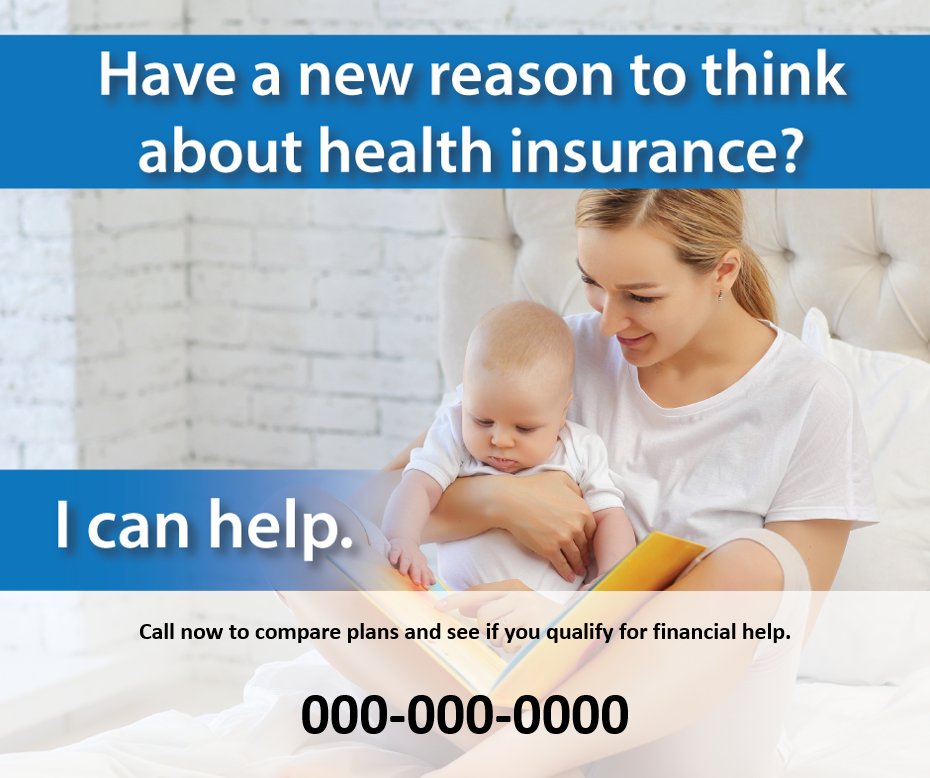 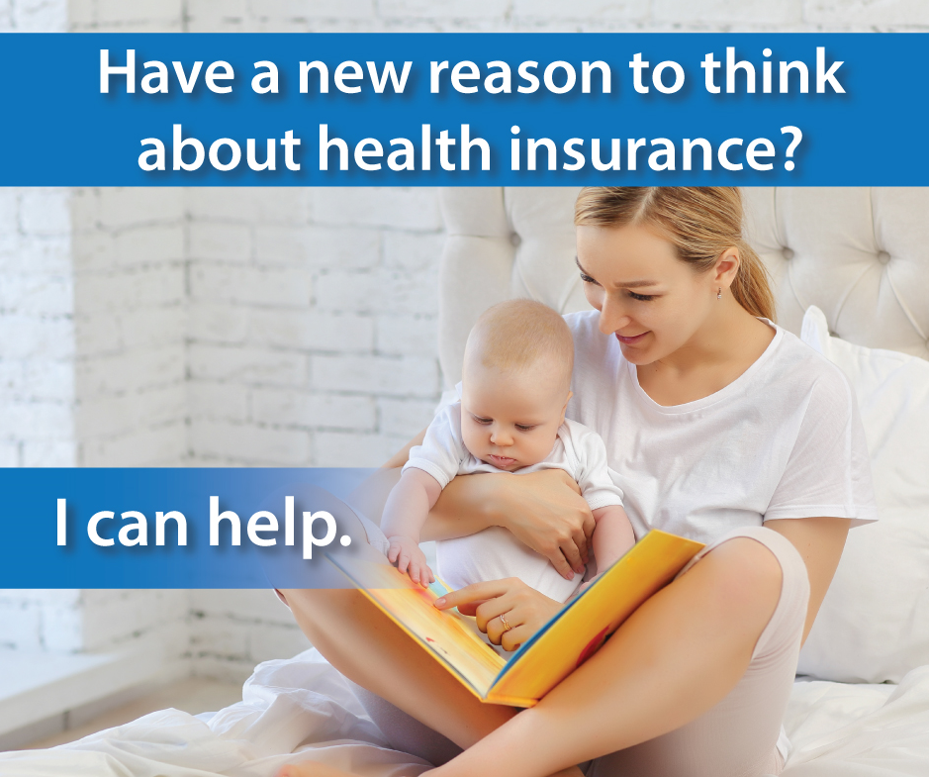 Download The Final Image:
Select the image you want to download from the left side panel
Select File
Export
Change File Types
JPEG
Choose the designated folder
Save
Answer ‘Just this one’ when prompted
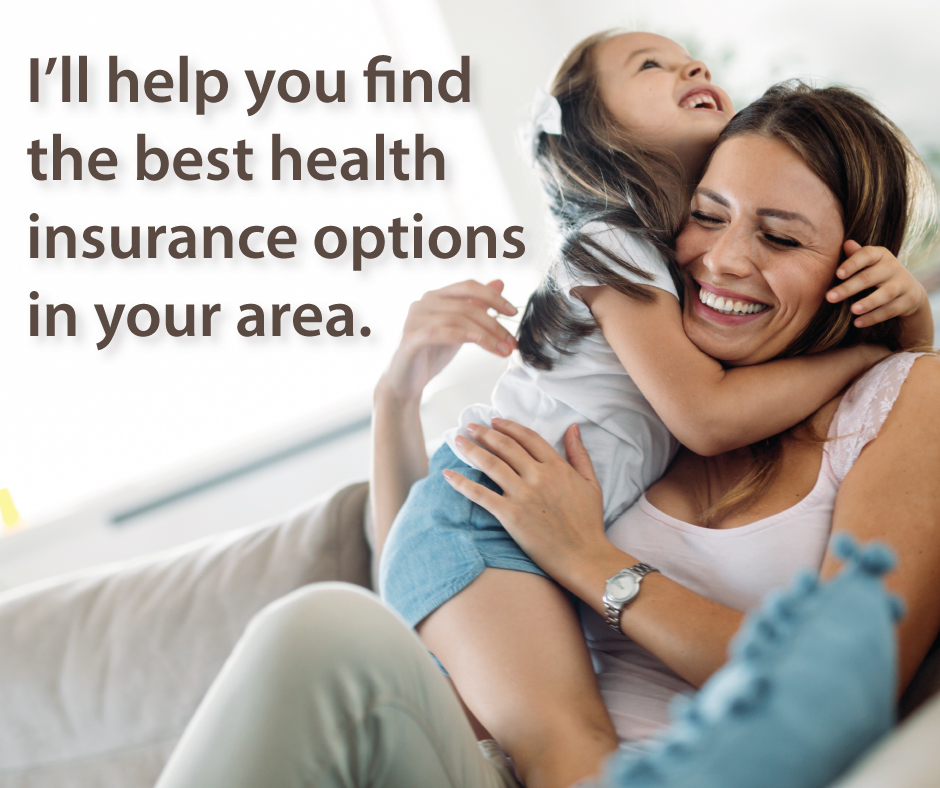 Call Now to Get Started
000-000-0000
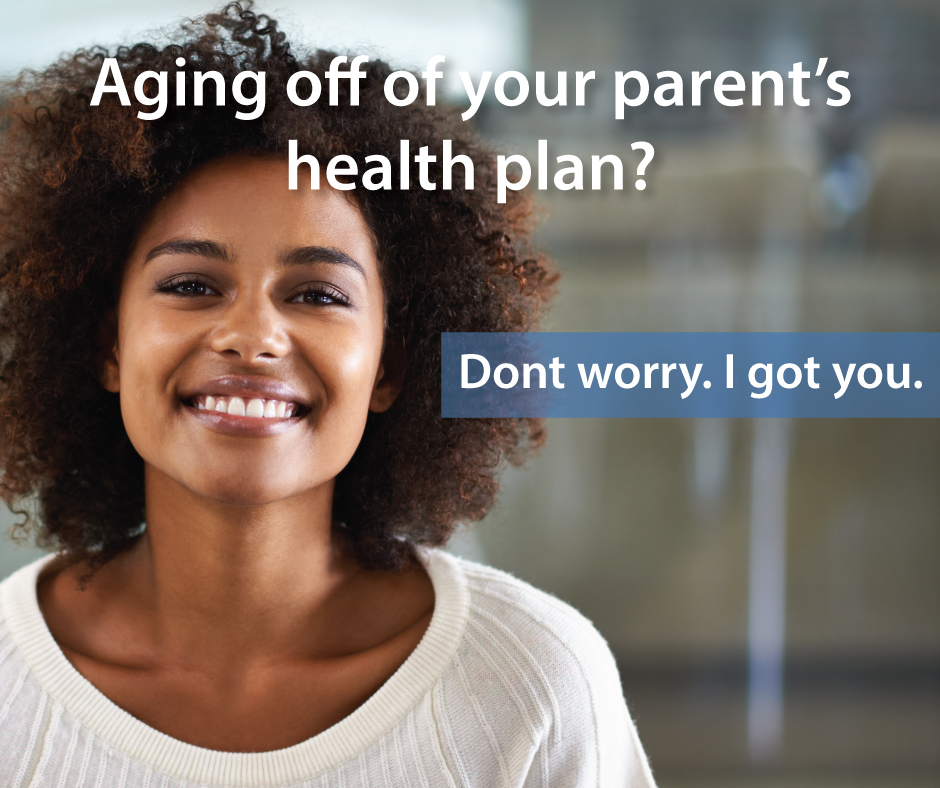 Call for help finding your new plan!
000-000-0000
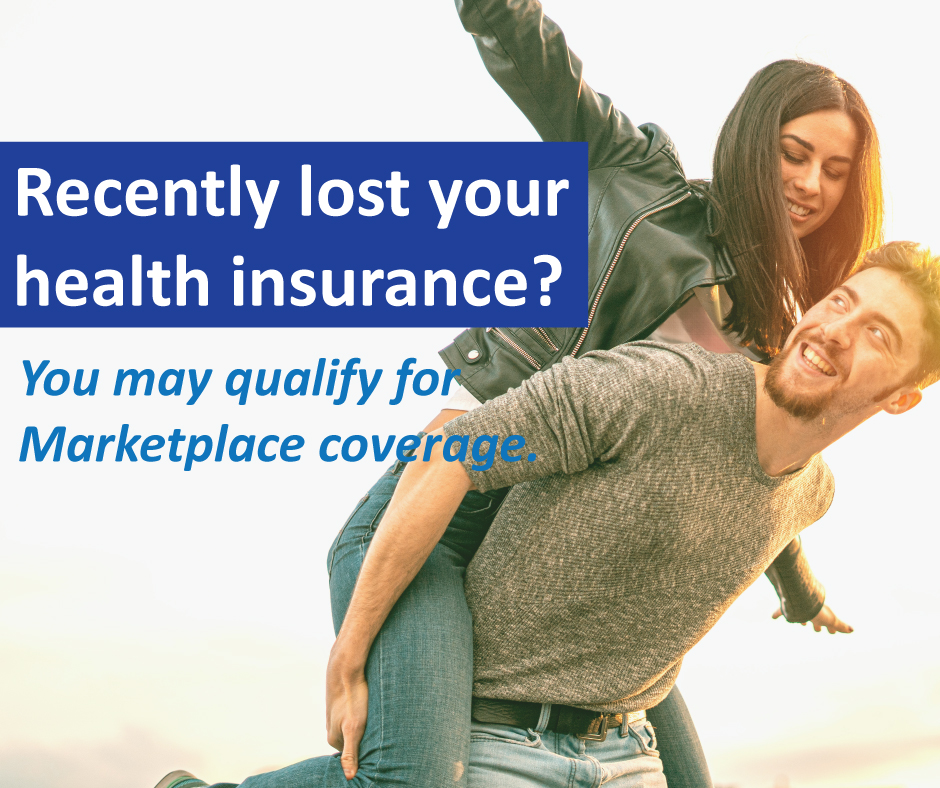 Call now to find out!
000-000-0000
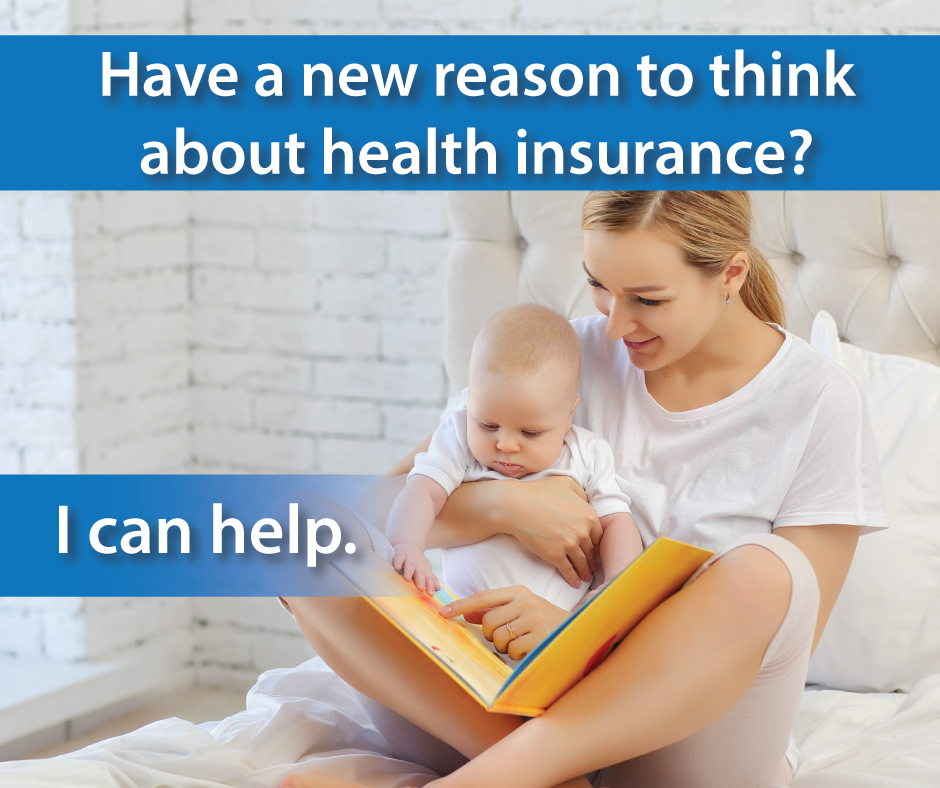 Call now to compare plans and see if you qualify for financial help.
000-000-0000
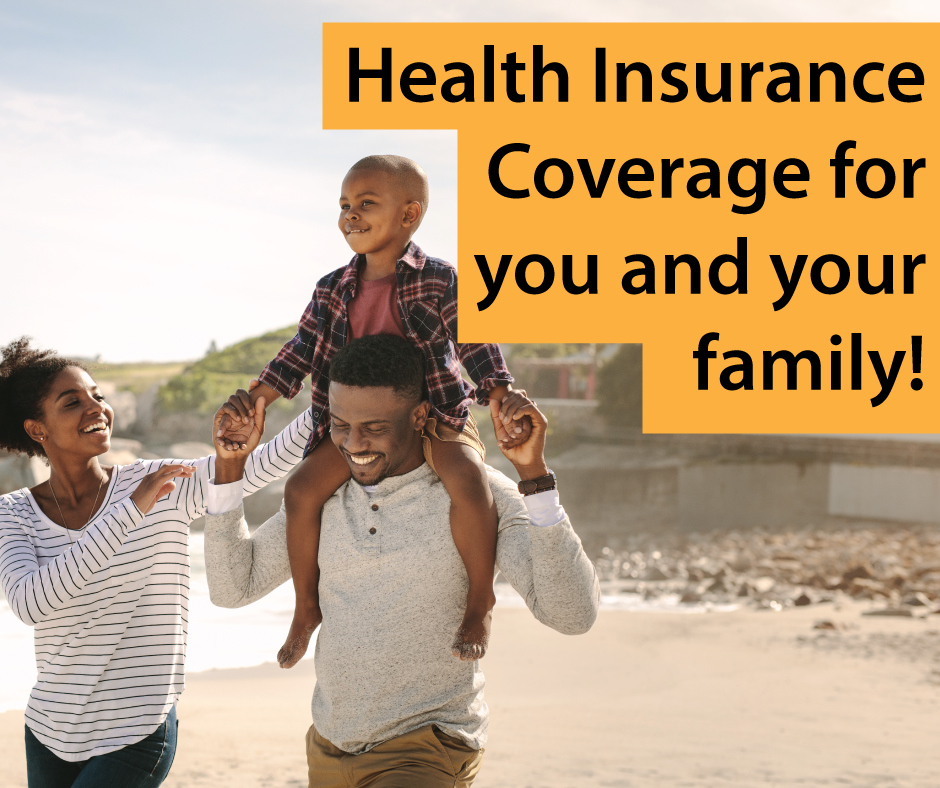 Let me help you compare and save!
000-000-0000
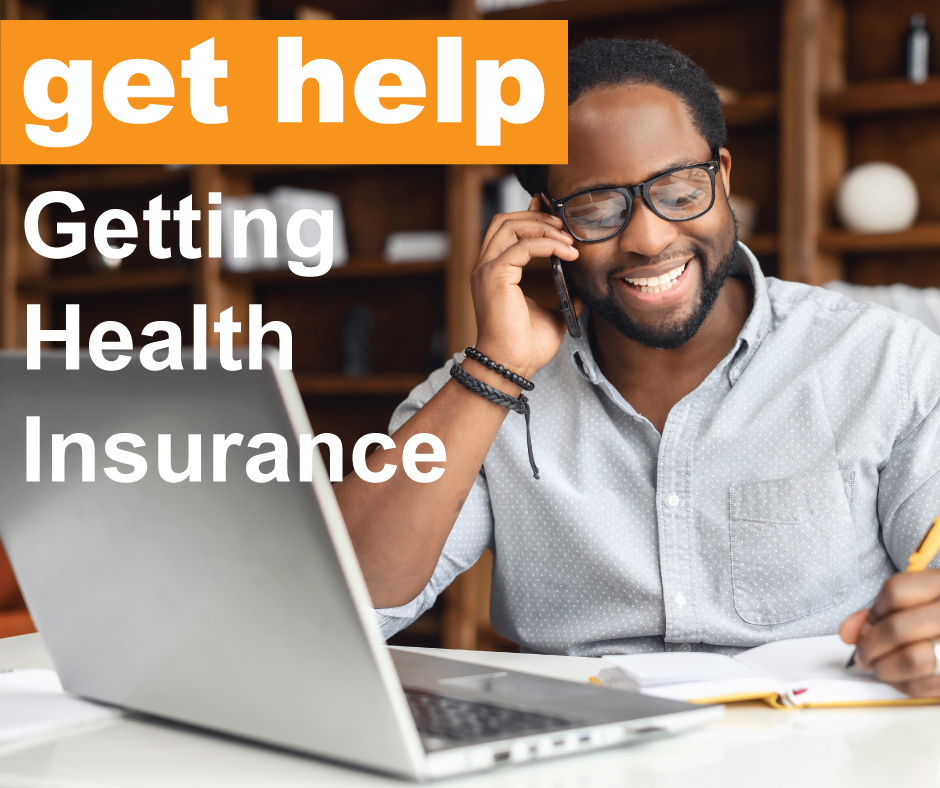 Call Now to Get Coverage
000-000-0000
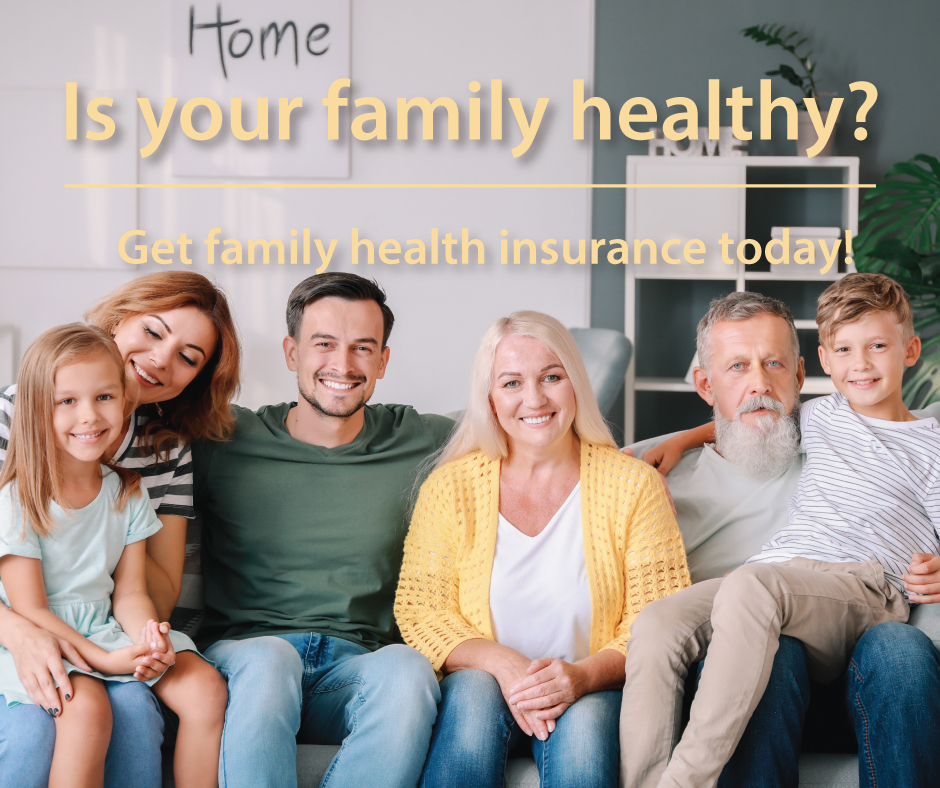 Call Now to Find the Perfect Health Coverage
000-000-0000
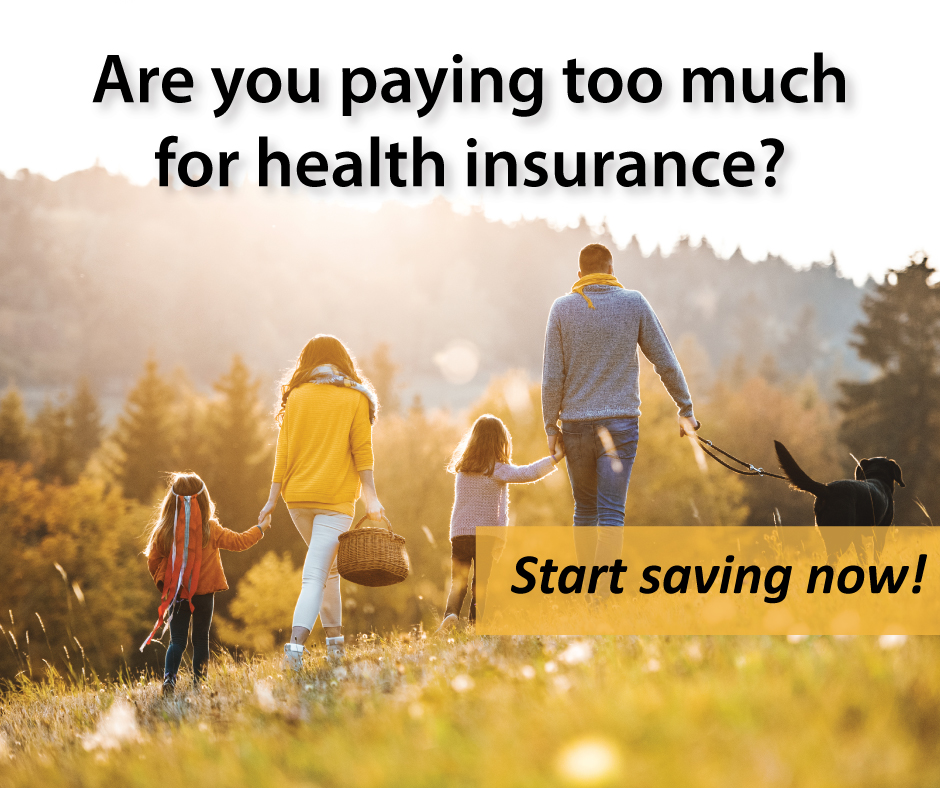 Contact me to get started today!
000-000-0000
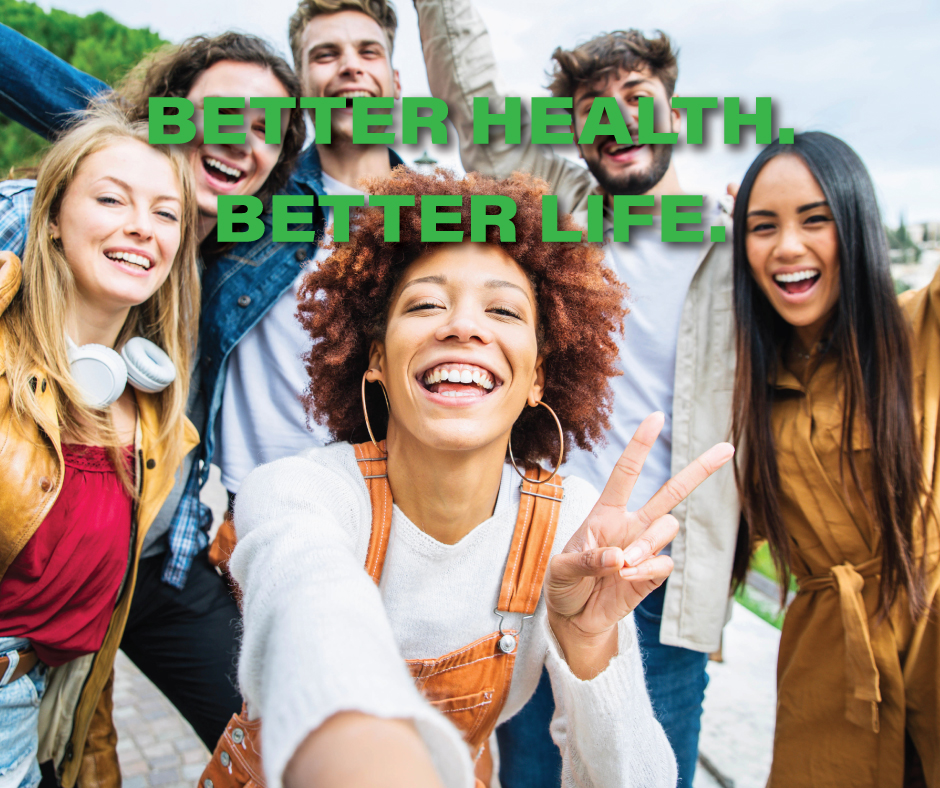 Get Affordable Health Insurance Coverage Today
000-000-0000
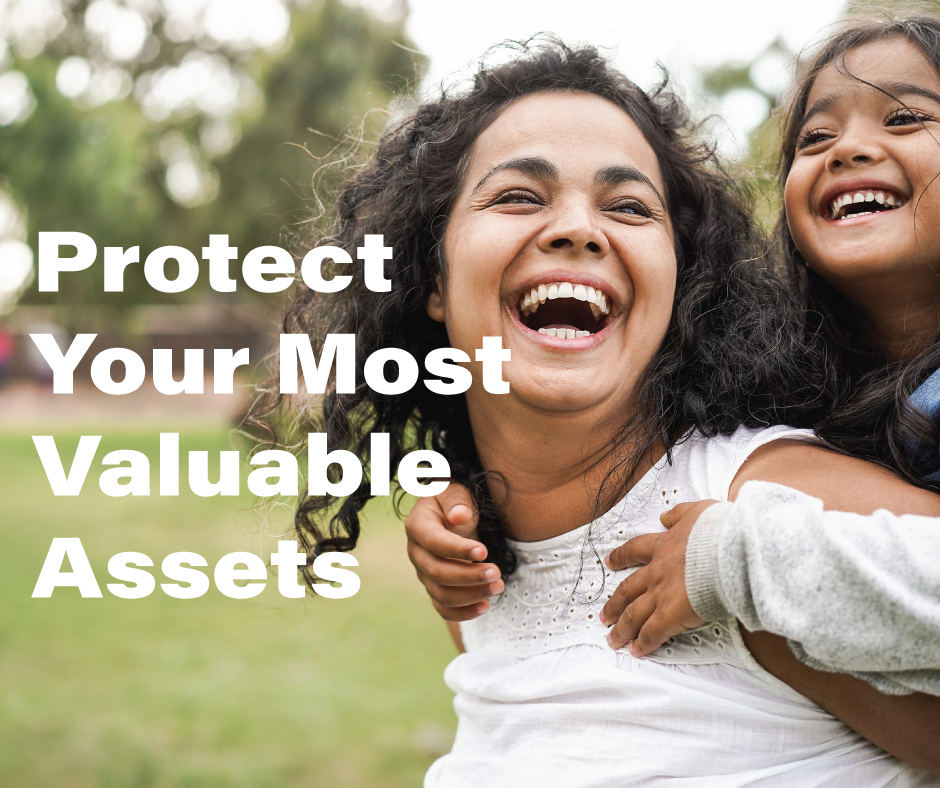 Get a Free Health Insurance Quote Today
000-000-0000